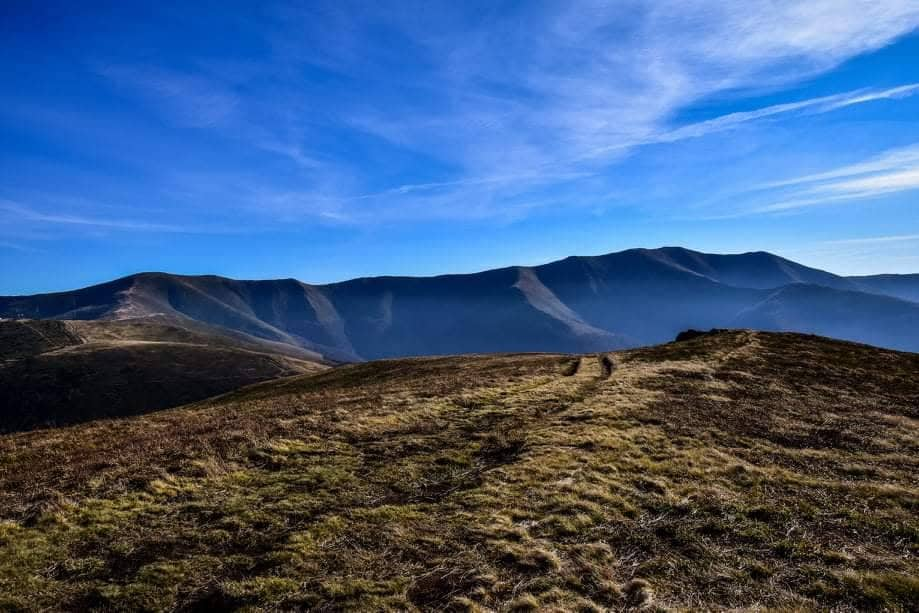 A Kárpát-medence földrajza
4 KREDIT
10 előadás
5 szemináriumi foglalkozás

Beszámolóval zárul
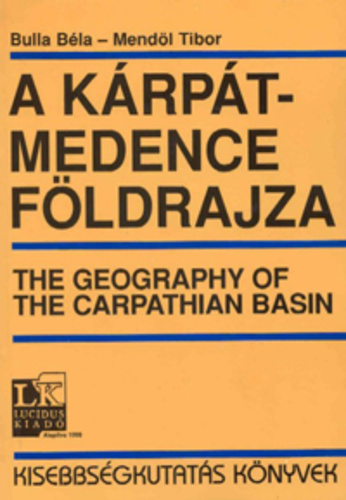 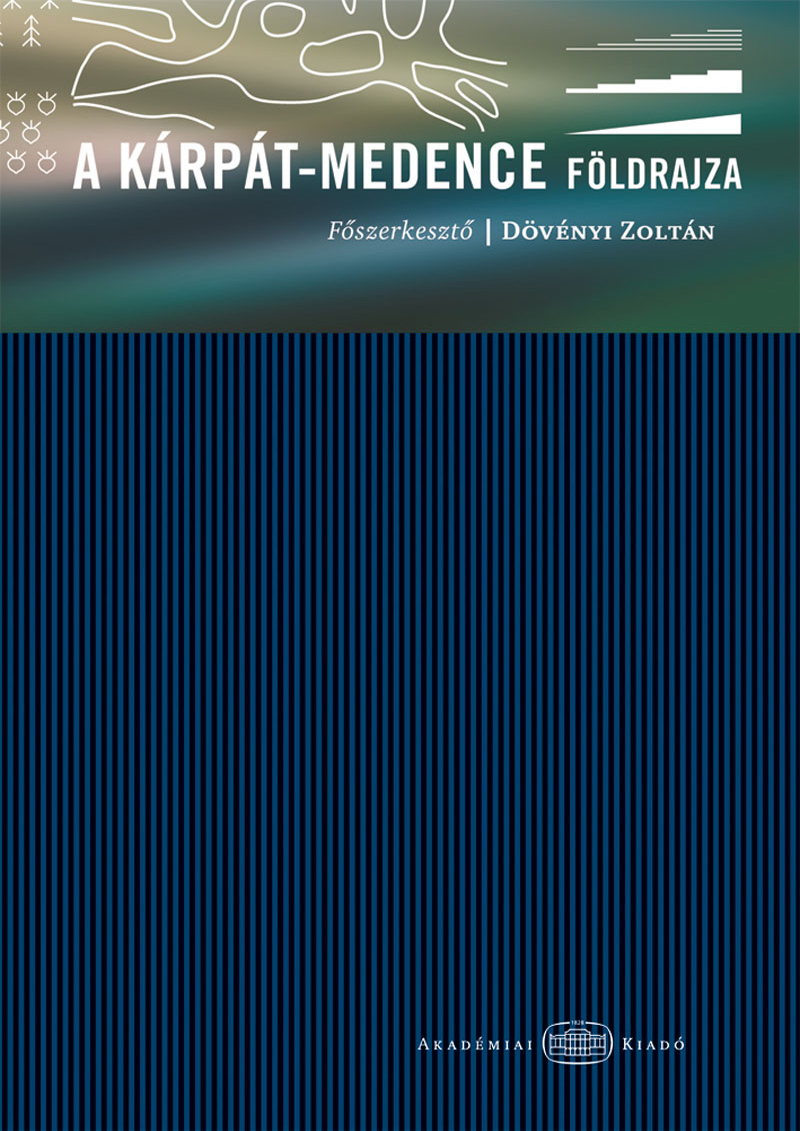 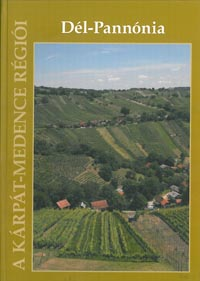 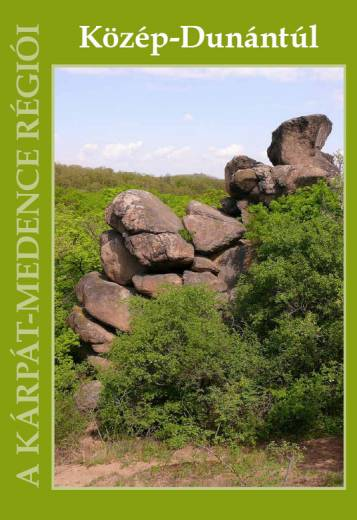 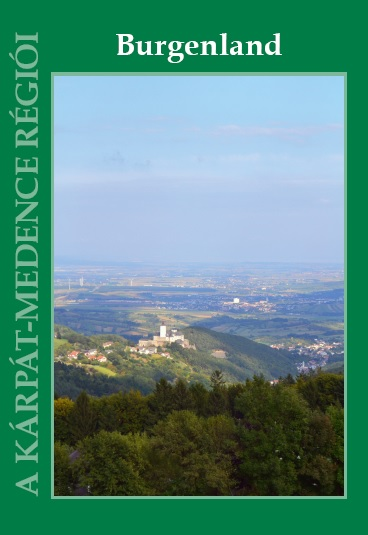 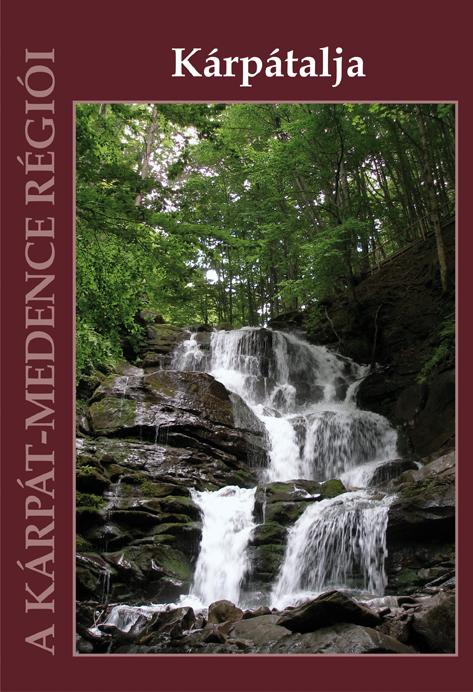 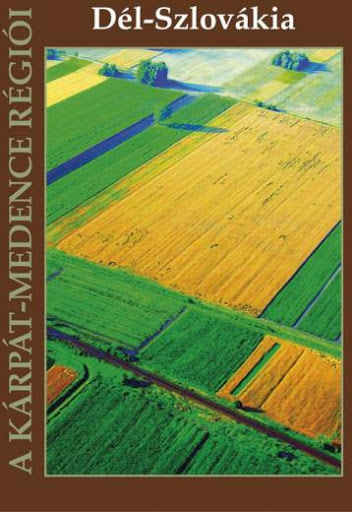 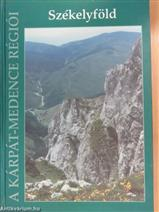 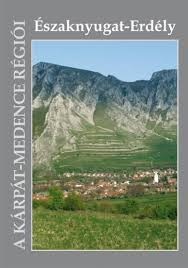 Dövényi Z. (szerk.). A Kárpát-medence földrajza. MTA Akadémiai Kiadó. Budapest, 2012. 
Bulla Béla – Mendöl Tibor. A Kárpát-medence földrajza. Lucidus kiadó. Budapest,1999.
Baranyi B. (szerk.): Kárpátalja. Magyar Tudományos Akadémia regionális Kutatások Központja. Dialog Campus Kiadó. Pécs–Budapest, 2009.
Заставецька, О. В. та ін.: Географія Закарпатської області. Підручники & посібники. Тернопіль, 1996.
Природні багатства Закарпаття. Упор. Боднар, В. Л. Вид. “Карпати”. Ужгород, 1987.
Horváth Gyula (szerk.): Dél-Erdély és a Bánság. Magyar Tudományos Akadémia regionális Kutatások Központja. Dialog Campus Kiadó. Pécs–Budapest, 2009.
Nagy Imre (szerk.): Vajdaság. Magyar Tudományos Akadémia regionális Kutatások Központja. Dialog Campus Kiadó. Pécs–Budapest, 2007.
Horváth Gyula (szerk.): Északnyugat-Erdély. Magyar Tudományos Akadémia regionális Kutatások Központja. Dialog Campus Kiadó. Pécs–Budapest, 2006.
Horváth Gyula (szerk.): Dél-Szlovákia. Magyar Tudományos Akadémia regionális Kutatások Központja. Dialog Campus Kiadó. Pécs–Budapest, 2004.
Horváth Gyula (szerk.): Székelyföld. Magyar Tudományos Akadémia regionális Kutatások Központja. Dialog Campus Kiadó. Pécs–Budapest, 2003.
https://www.cia.gov/the-world-factbook/countries/
https://www.arcanum.hu/hu/online-kiadvanyok/pannon-pannon-enciklopedia-1
http://www.ksh.hu/
A Kárpátok bércei - https://www.youtube.com/watch?v=HkZ8RoaLKyw
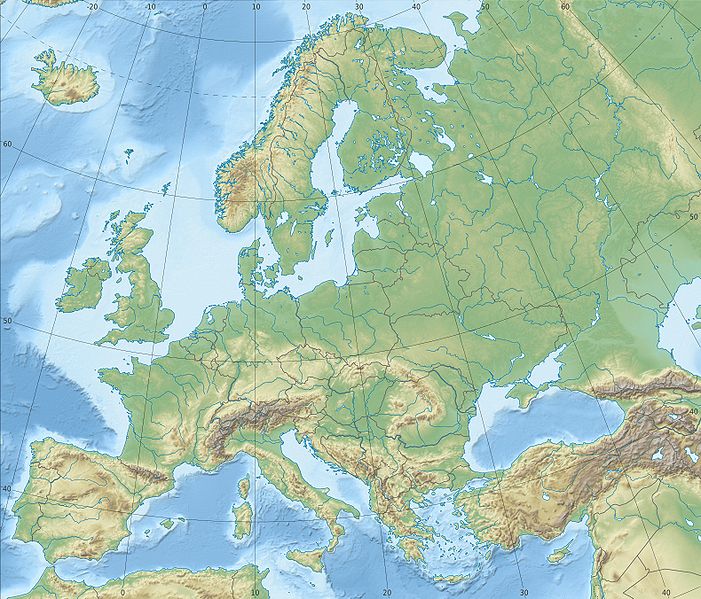 A Kárpát-medence területe: 300.000 km2 

Európa legnagyobb medence-rendszere, 

A földrajzi fekvés jellemzői:
 - Centrális elhelyezkedés
 - Zártság
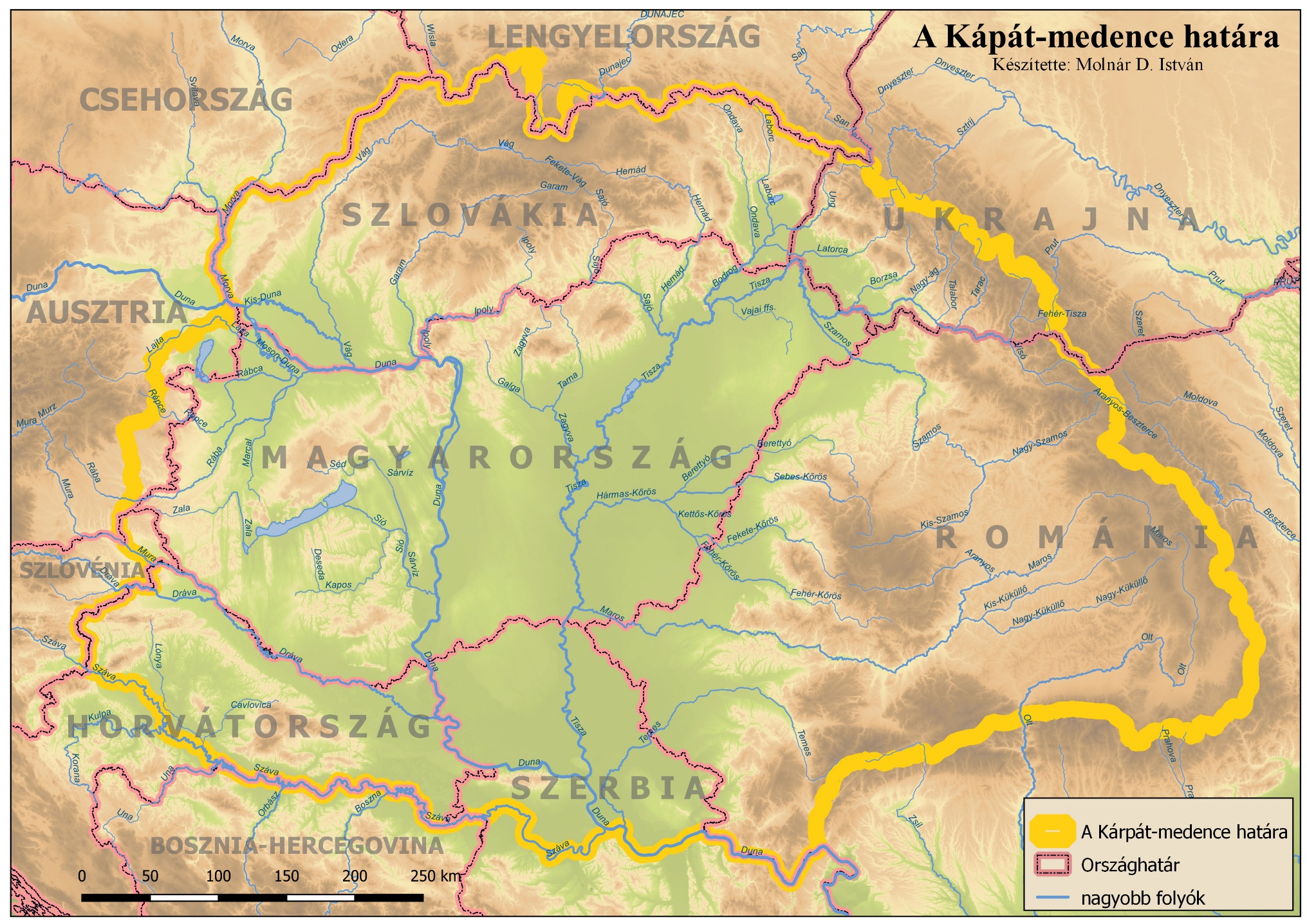 A Kárpát-medence a Kárpátok, a Dinári-hegység és az Alpok vonulatai által határolt nagy kiterjedésű térség.
A Kárpát-medence területén ma számos ország osztozik, ezek:
Köszönöm a figyelmet!